МДОУ д/с «Светлячок»
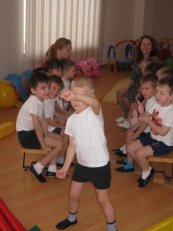 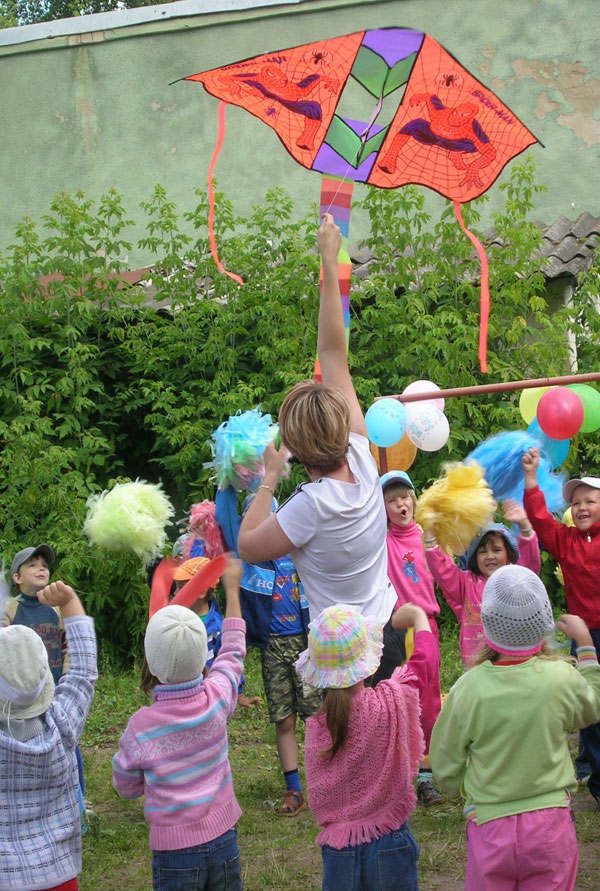 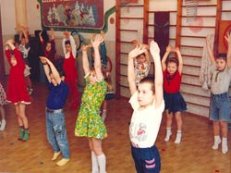 Работа по физкультурно-оздоровительному направлению в МДОУ «Светлячок»
1.Создание условий для двигательной активности.
 2. Система двигательной активности и психологического комфорта. 
 3.Система закаливания в ДОУ.
4.Организация рационального питания. 
 5.Мониторинг.
 6. Система работы по формированию здорового образа жизни.
Нестандартное оборудование
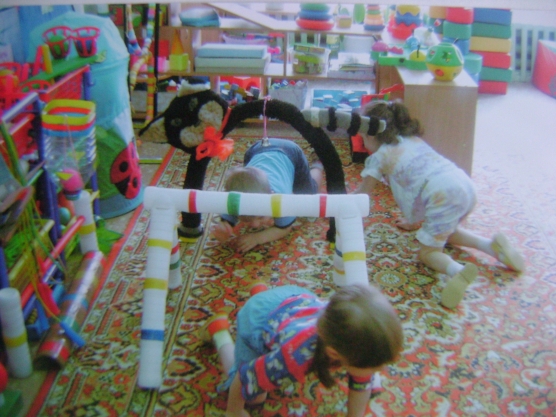 Формы организации двигательной активности
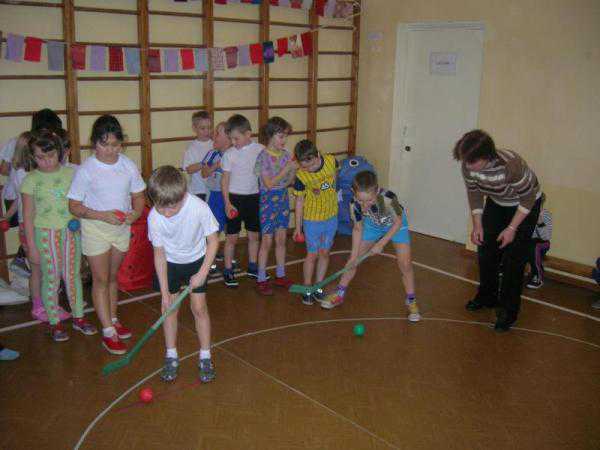 Формы организации двигательной активности
Утренняя гимнастика
«Минутки здоровья»
Физкультминутки
Дни здоровья
Пальчиковая гимнастика
Формы организации
Индивидуальная работа
Спортивные праздники
Подвижные игры
Физкультурные занятия
Двигательные паузы
Система закаливания в ДОУ «Светлячок»
Утренняя гимнастика, оздоровительный бег
Ходьба по профилактическим дорожкам
Полоскание рта
Дыхательная гимнастика (по Б.С.Толкачёву)
ароматерапия
Закаливающие мероприятия
Воздушные и солнечные ванны
оксолинотерапия
«Рижское» закаливание
Правила овладения дыхательной гимнастикой
1. Дышать надо с удовольствием, так как положительные эмоции сами по себе имеют значительный оздоровительный эффект.
2. Необходимо концентрировать внимание на дыхательном упражнении, что увеличивает его положительное действие.
3. Дышать надо медленно, это необходимо для насыщения организма кислородом.
4. Выполнять каждое упражнение нужно не дольше, чем оно доставляет удовольствие.
5. Дышать надо носом
[Speaker Notes: .]
Рациональное питание
Соблюдение режима
полноценность
Рациональное питание
регулярность
Индивидуальный подход
разнообразие
МониторингУровень развития двигательных навыков
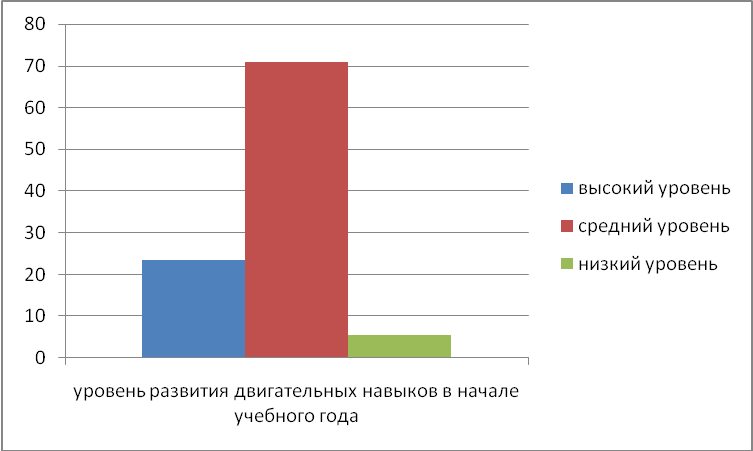 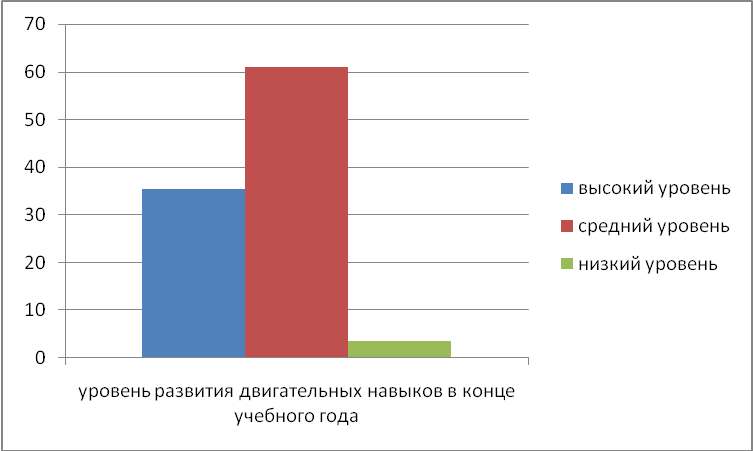 Уровень заболеваемости в МДОУ «Светлячок»
Работа по формированию здорового образа жизни
Формы работы
Тематические беседы
Викторины
Игры-эксперименты
Проблемные ситуации
Тематические досуги
Сюжетно-ролевые игры
Дидактические игры
Работа с родителями
Формы работы
Индивидуальные консультации
Родительские собрания
анкетирование
Спортивные праздники
Тематические досуги
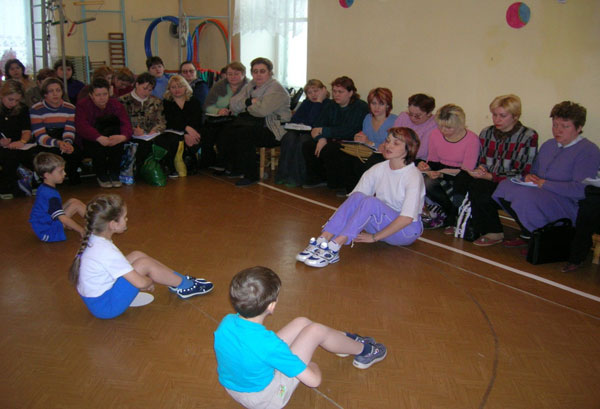